Human Body Tissues
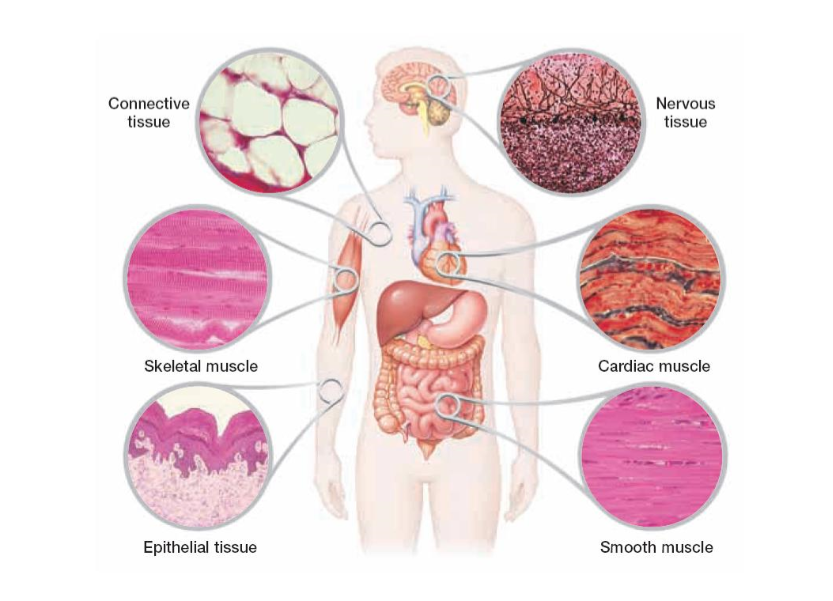 Body Tissues
The human body has 4 main types of tissues:
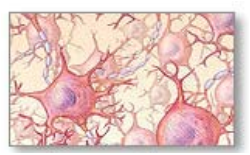 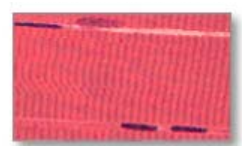 Nervous tissue
Muscle tissue
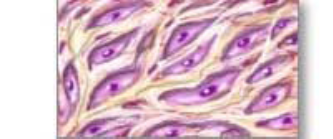 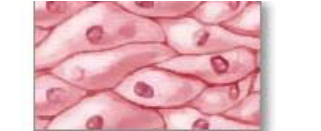 Epithelial tissue
Connective tissue
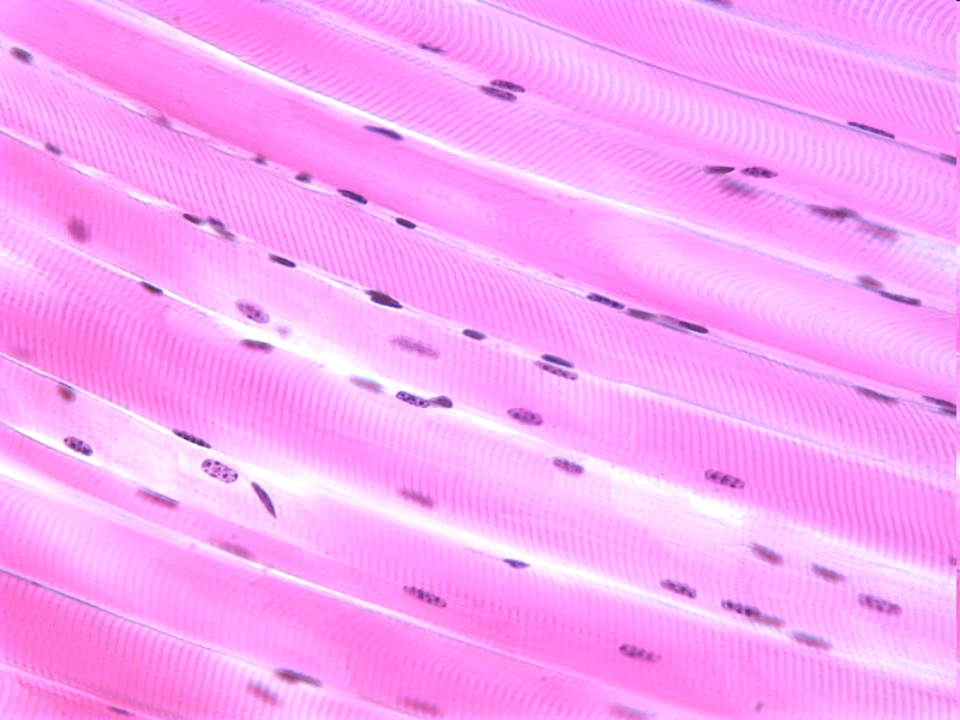 Muscle Tissue
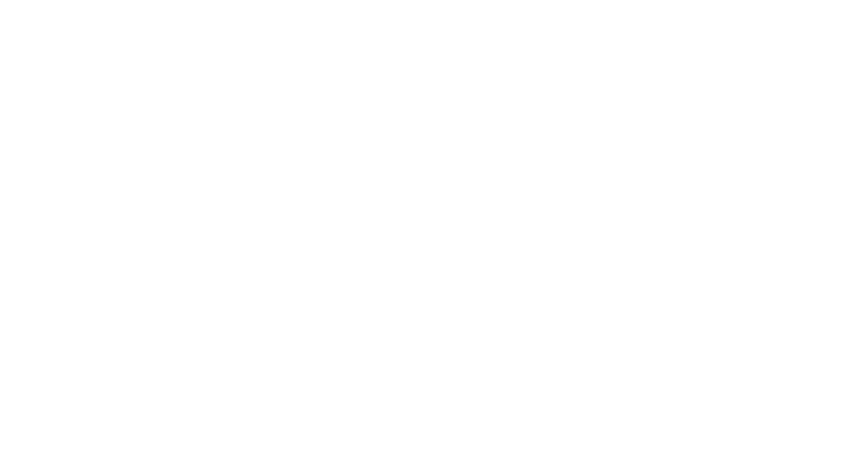 Composed of cells that can contract.
Three types:
1. Skeletal – moves the bones in your trunk, limbs, and face.
2. Smooth – handles body functions that you cannot control consciously (food in digestive track)
3. Cardiac – in your heart. Pumps blood through your body
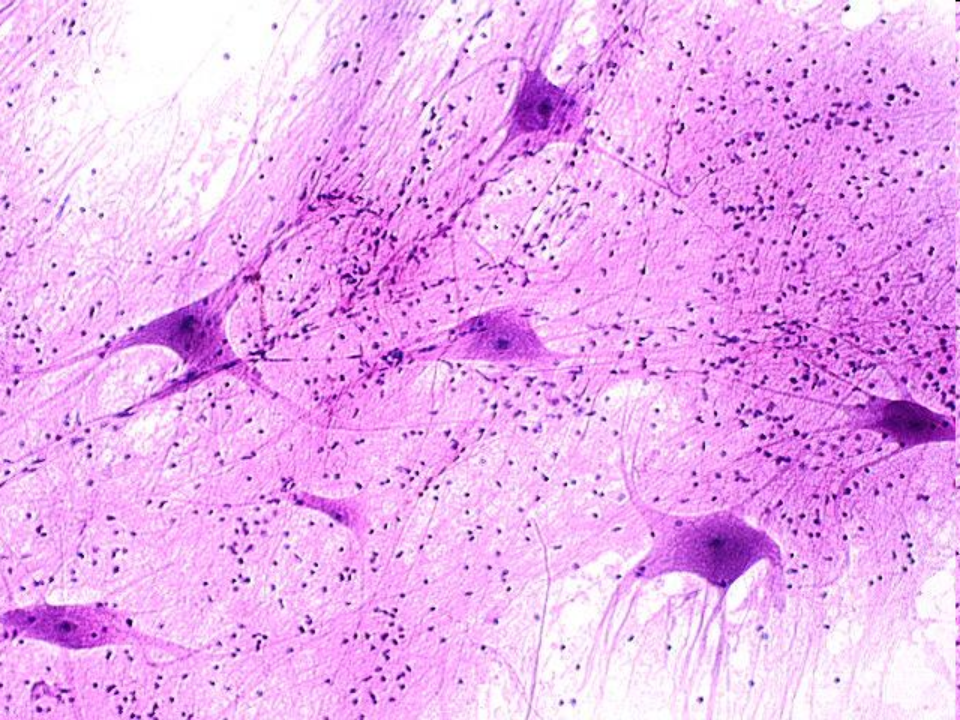 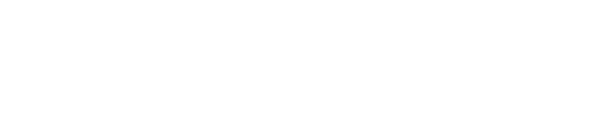 Nervous Tissue
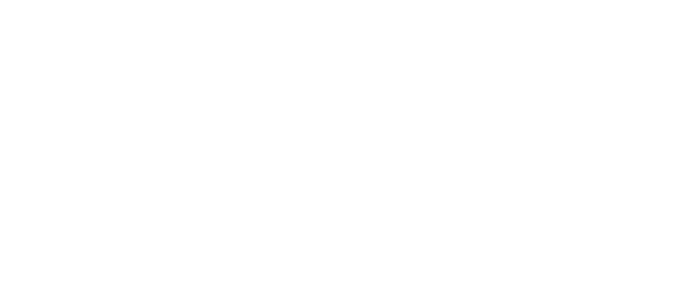 Groups of cells that receive and transmit messages in form of electrical impulses

The cells are called neurons!
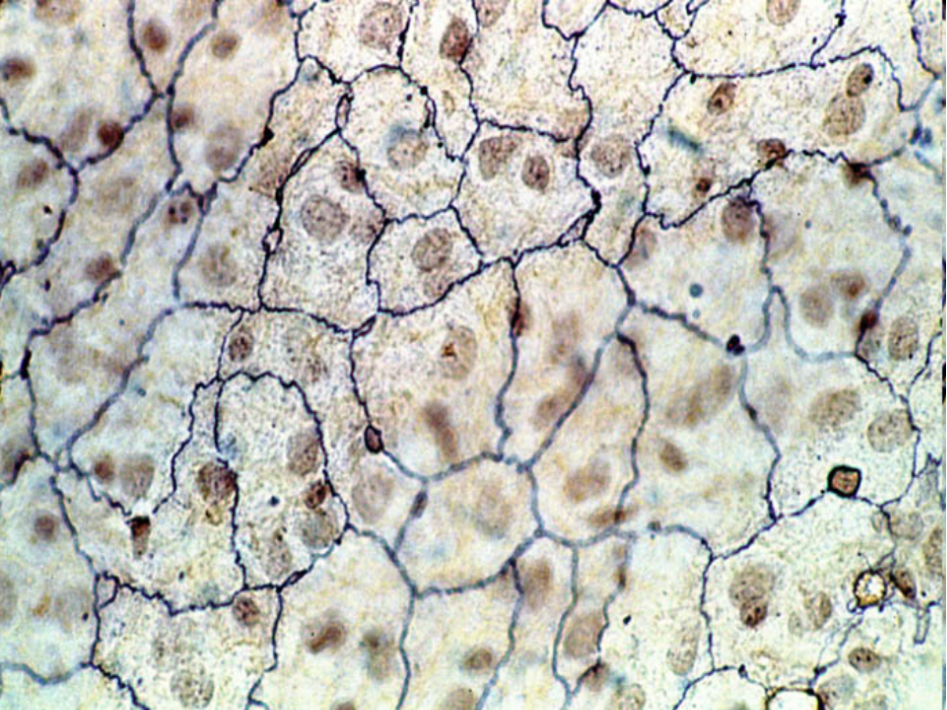 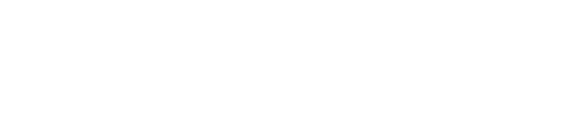 Epithelial Tissue
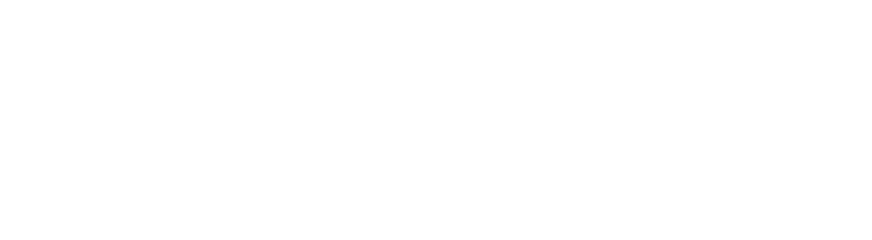 Consists of layers of cells that line or cover all internal and external body surfaces.
Protective barrier
Skin, stomach lining, intestinal lining
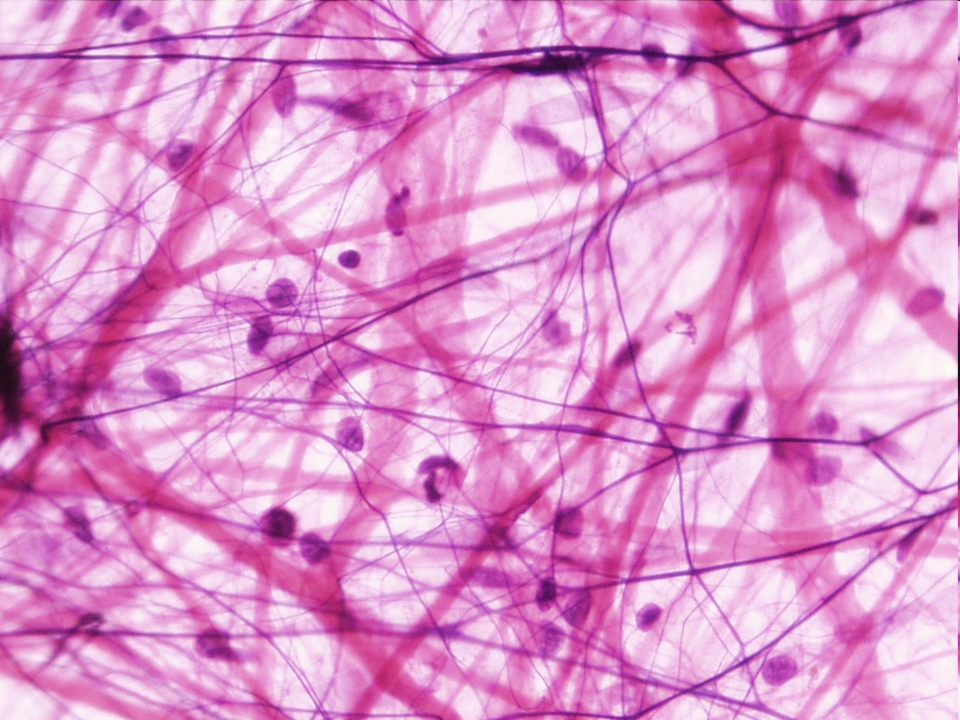 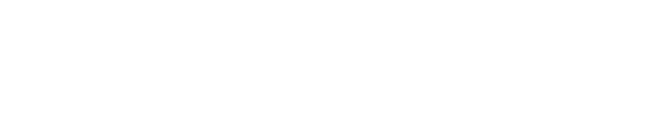 Connective Tissue
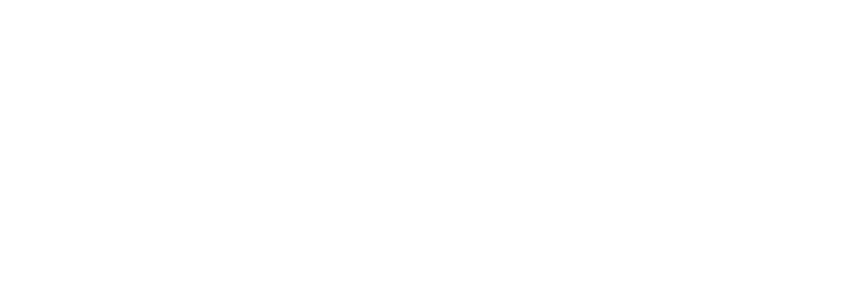 Binds, supports, and protects structures in the body
Most abundant and diverse
Includes bones, cartilage, tendons, fat, blood, and lymph.